Unit 4
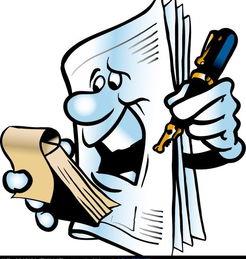 Then and now
第一课时
WWW.PPT818.COM
Introduce
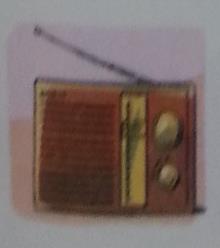 Words
radio
/'reɪdɪəʊ/
名词,表示“收音机”
常用短语：listen to the radio  听收音机  
                     about radio  关于收音机
eg：The students are listening to the radio in music class now.
         同学们正在音乐课上听收音机。
小练习：你喜欢听收音机吗？
                 Do you like _______ _______ the _________?
listening     to                 radio
Words
TV
/ˌti: ˈvi:/
名词,表示“电视机” ,完整形式为：television
常用短语：watch TV  看电视      
                    many TVs 许多电视机
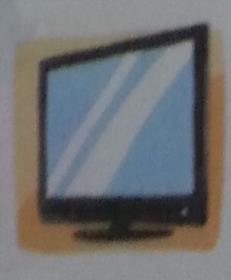 eg ：We watch TV every evening.   
         我们每天晚上都看电视。
小练习： （     ）People like watching ___ every evening.
                              A. TV           B. film
A
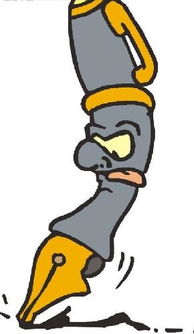 Expressions
He could not write.
他不能写。
could 表示过去的能力。而can 不表示过去特定能力,通常只限于肯定句,否定句或疑问句。
eg ：Could he speak English ?
        那时候他会说英语吗？
小练习 : （    ）They ______dance in the park then . 
 A. do        B. could
B
Expressions
Mr Brown wrote letters to his friends .
Mr Brown 写信给他的朋友们。
wrote 是write 的过去式,主语：Mr Brown 谓语：wrote  宾语：letters 宾语补足语：to his friends.
eg : Mike wrote few letters to any of his family.
       Mick 没怎么给家里写信。
小练习 :Last year Yang Ling _________(write) letters to her best  friend .
wrote
Expressions
Now he can read and watch news on the Internet.
现在他可以在网上看新闻。
情态动词can不能独门存在,它必须与动词原形一起构成谓语。
没有人称和数的变化。
eg : I can speak Chinese.
       我会讲汉语。
小练习 :Amy 不会说英语。Amy _______ speak English.
              他会跳舞。             He _______ dance.
can’t
can
Dialogues
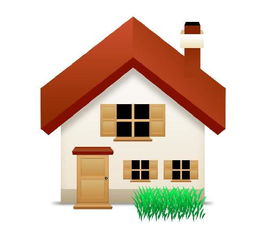 Share the changes that take place around us over the years with your classmates!
Expand
中国四大发明
四大发明是指中国古代对世界具有很大影响的四种发明。即造纸术、指南针、火药、活字印刷术。
造纸技术的发明,是中华民族对世界文明的杰出贡献之一。 它的发明地点是洛阳。
指南针是用以判别方位的一种简单仪器。前身是司南。常用于航海、大地测量、旅行及军事等方面。
Expand
中国四大发明
用硝石、硫磺和木炭这三种物质混和制成的,而当时人们都把这三种东西作为治病的药物,所以取名“火药” ,意思是“着火的药”。
活字印刷术开始于隋朝的雕版印刷,经宋仁宗时的毕升发展、完善，产生了活字印刷,并由蒙古人传至了欧洲,所以后人称毕升为印刷术的始祖。
Summary
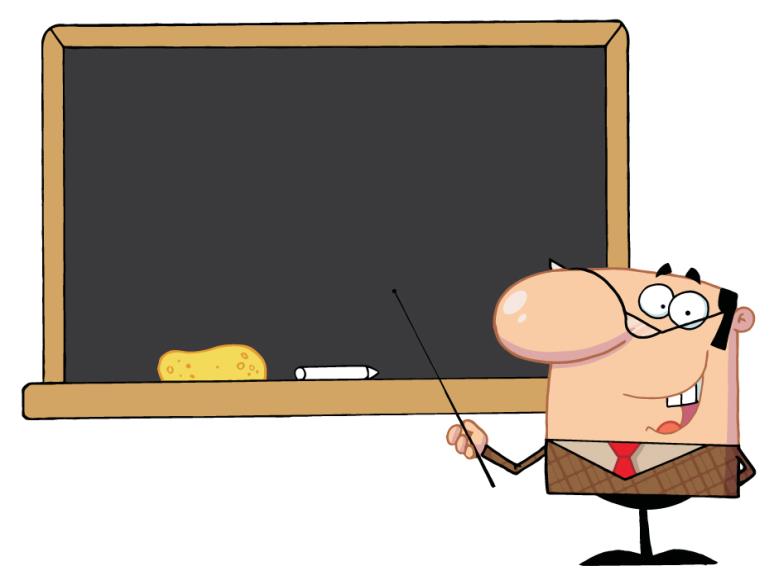 radio             TV
write-wrote
could/can/can’t
Exercise
1. Seven years ago, I ____ write , but I ____ read.
     A. can, can’t       B. could not , could     C. could not, can 
2. My father does ____ on the Internet.   
    A. shopping      B. shops        C. shoping
B
A
Exercise
3. I _______ a letter to my uncle last night.
    A. write        B. writed        C. wrote 

4. Helen ______ this storybook two days ago.   
    A. read         B. reads         C. readed
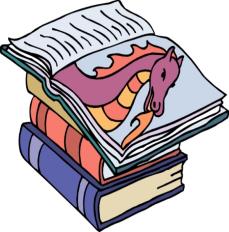 C
A
Exercise
5. I have e-friends from all ______ the world.   
    A. of           B. over         C. on

6.Ten years ago, I _______ the telephone to ______ people.
    A. use , call     B. used, called       C. used, call
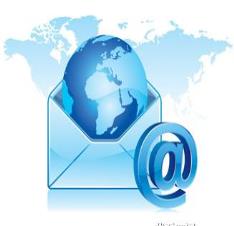 B
C
Homework
Complete story framework alone and recite the article !